SERBIAN ASSOCIATION OF VEHICLE AND SPARE PARTS IMPORTERS
10. Symposium E-mobility
Hotel Crowne Plaza
Belgrade, 15. – 16. November 2023
WHO WE ARE ?
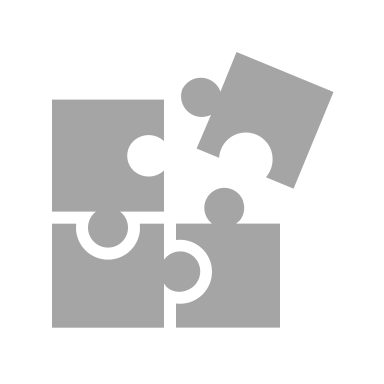 Following and improving regulations within industry
Support to members in order to achieve better results
Organisation of events and education
Work group for e-mobility
No. OF MEMBERS
29
29
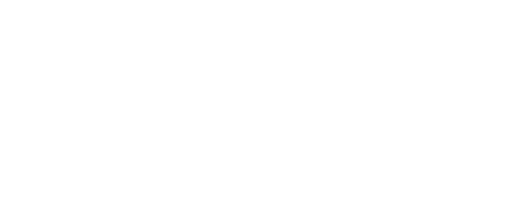 27 godina
No. OF AUTO BRANDS
40
No. OF MOTO BRANDS
31
ESTABLISHED
IN 1996
E-mobility in Serbia
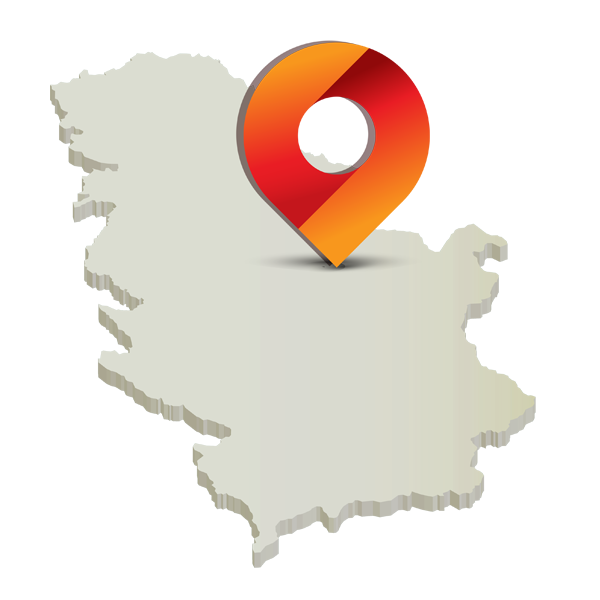 Total No. of passanger vehicles : 2.5 M

Population: 6.7 M

No. of passanger vehicles / 1000 citizens:  372

Average age of passanger vehicle: 17 years

Total No. of electric vehicles:  cca. 1800

Total No. of Plug-in hybrid vehicles: cca. 8000

2023 Sales figures:  83% used cars, 17% new cars
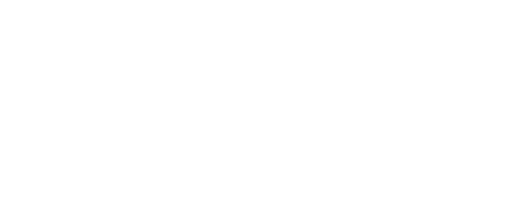 27 godina
E-mobility in Serbia
New-registered passanger vehicles structure by fuel type (Q1 – Q3):  Serbia vs EU
Izvor podataka:  ACEA, Cube Solutions
E-mobility in Serbia
Existing Public Charger network :

Two main providers with total number of around 100 chargers (AC+DC) 
    They are both installing and selling charging equipment;  
-   Insufficient number of DC chargers;
Many charging equipment manufacturing companies are represented (ABB, Schneider, Alpitronics…). One local manufacturer of DC chargers;
Petrol companies setting up chargers on their stations. (OMV 11, NIS 5, LEDI 10 on 2 locations);
Store chains are improving but installing low power DC (24-50 kW) chargers;
2 huge Tesla hypercharger stations;
8 DC charges installed by the Public company „Putevi Srbije“;
In total around 45 public DC chargers in Serbia. Many AC charges in Serbia, most of them in shopping malls and hotels.
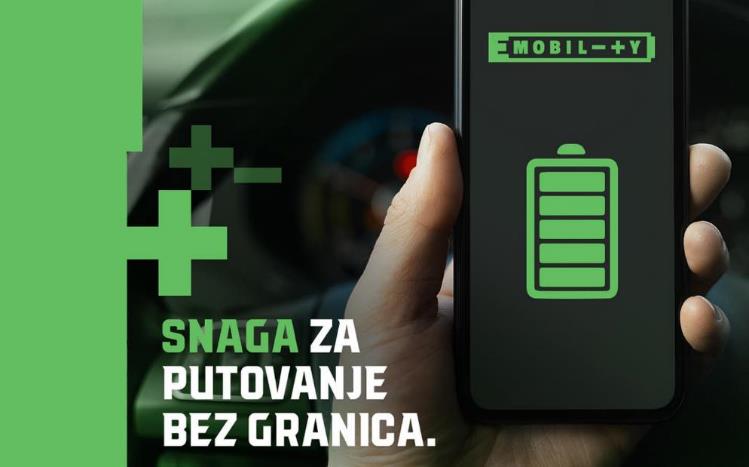 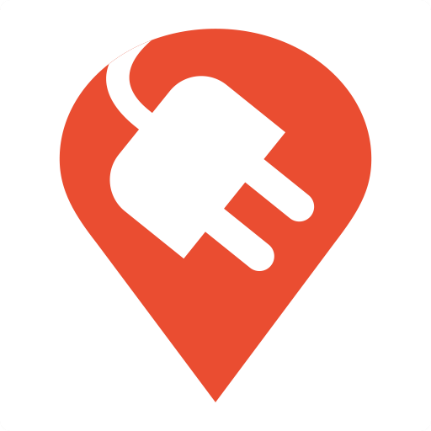 Izvor podataka:  ACEA, Cube Solutions
E-mobility in Serbia
Government support:
Government subsidies for purchasing PHEV /BEV:
2020: 1M EUR
2021: 1M EUR
2022: 1.3M EUR
2023: 2.5M EUR
5000 eur support for BEV, 3500 eur for PHEV (CO2 emmision bellow 100g/km.
BEV’s and PHEV’s is excluded from annual registration tax
    Key problems: 
No installed chargers in huge residental areas;
Only possible to install chargers in buildings with garages;
No roadside assistance providing mobile charging;
Payment:  not per kWh, but per time spent on charger;
There are no safety procedures in case of the emergency situations;
Not existing non-financials incentives like free parking or yellow lane use for BEVs.
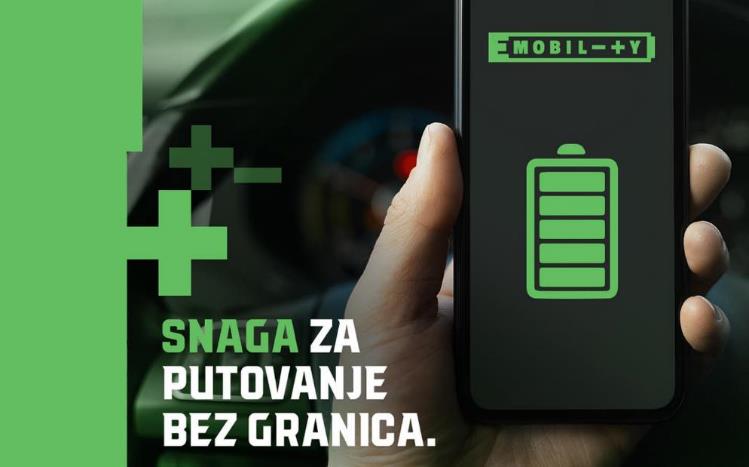 Izvor podataka:  ACEA, Cube Solutions
E-mobility in Serbia
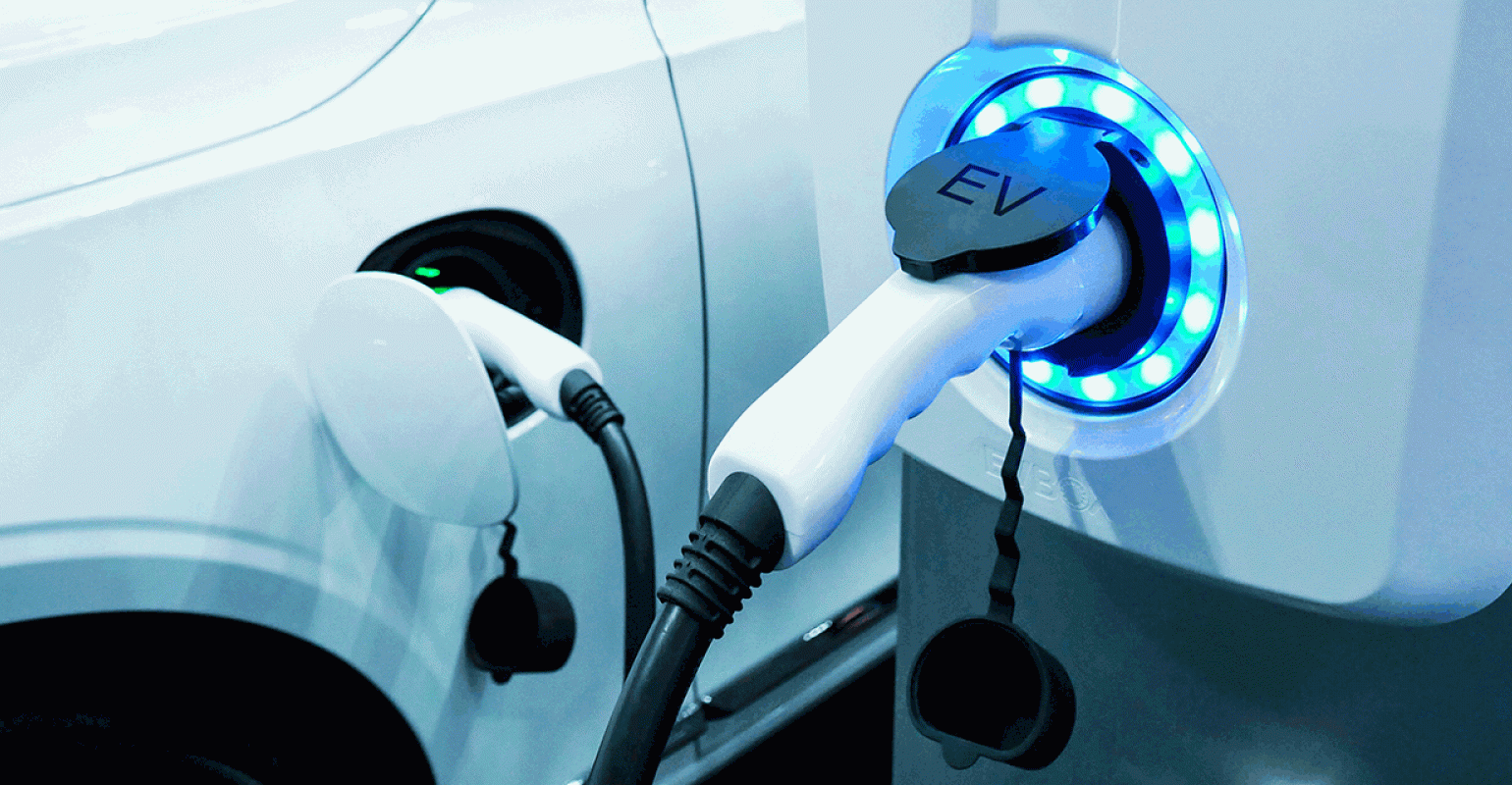 Next steps, future development :

Public tender for transforming 16 Highway rest areas into the Green Stations. 
80 new DC charges with min. power 150kW / Charger
1 charger consisting of min. 2 charging points
New 10 DC chargers at Highway toll stations
600 new DC chargers in next years on Petrol stations
   	 (All petrol stations  located on highways and motorways have
	 to  install at least 1 DC charger on every 4 refuelling pumps)
All new residental buildings must have installed EV chargers;
Simplifying procedure for installing charger in residental area;
Law to be changed: Payment to be per kWh, not per time spent on charger
Izvor podataka:  ACEA, Cube Solutions
CONCLUSION
Electric vehicles as Automotive industries answer upon EU „green agenda 2050“ and 2035 „CO2 – zero emission“ regulations;
Number of BEV’s and PHEV’s will be dramatically increased as we are going towards 2035. In Serbia as well. 
Serbia’s current infrastrucute not enough to cover upcoming increasing number of BEV’s and PHEV’s
Serbian Government has recognized critical points and is expected in next years: 

Acceleration of infrastructure development;
To make right choice of equipment avoiding mistakes made by some other countries;
Providers to enable 24/7 support and 00-24h call center;
To continue with government subsidies in next years;
To simplify procedure for subsidies application;
Introducing non-financial incentives by state and local authorities as well (free parking, free toll, free driving through yellow line etc.)
THANK YOU
For attention